Отделение естественно-научных дисциплин
Экология сегодня – это
Наука
Мировоззрение
Отношение к себе, здоровье человека                 
Позиционирование человека 
   в природе
Политика
Экономика
Культура
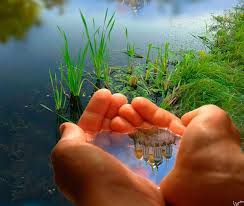 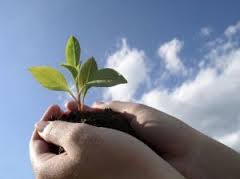 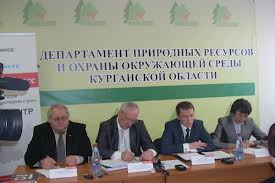 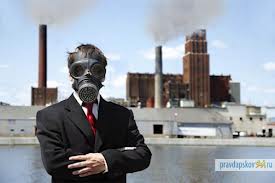 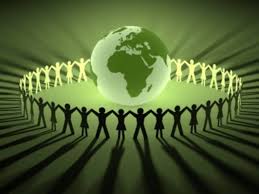 Неделя Экологии
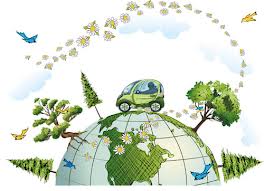 День Охраны
 природы
День 
Помощи
День Космоса
День Земли
День Воды
День Земли
Фото-конкурс «Земля – наш дом». Учащиеся на сайт присылали  фотографии, проводится голосование за лучшие фотографии и выявляется победитель

5-11классы
День Воды
«Вода, вода, кругом вода»
Конкурс мини-проектов
9 классы
День Космоса
Конкурс презентаций «Космические исследования»
Ученик 10 класса Кухарев Кирилл работал над проектом «Экология космоса» и представил его учащимся 9 и 10 классов
День Охраны природы
Конкурс газет и плакатов 
«Охрана природы Ярославской области»
6 классы
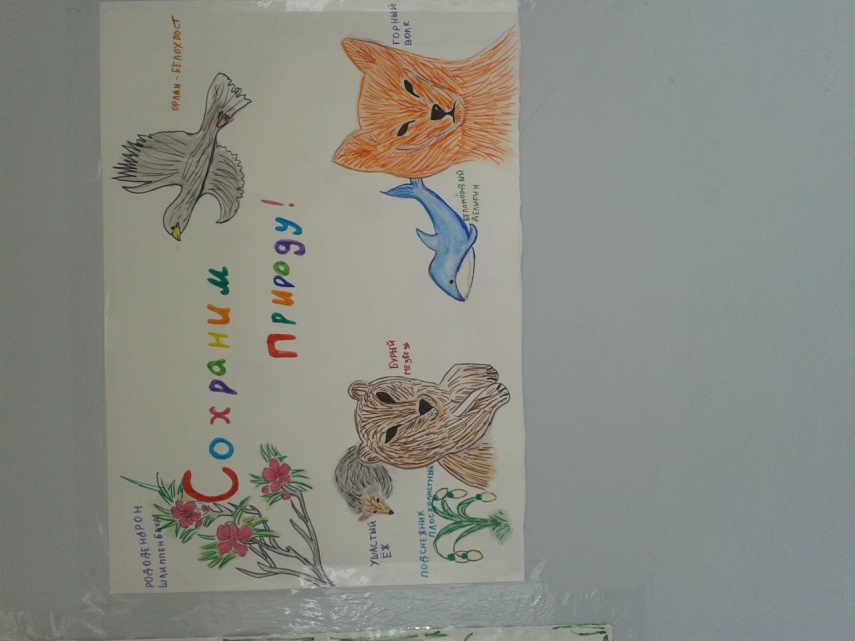 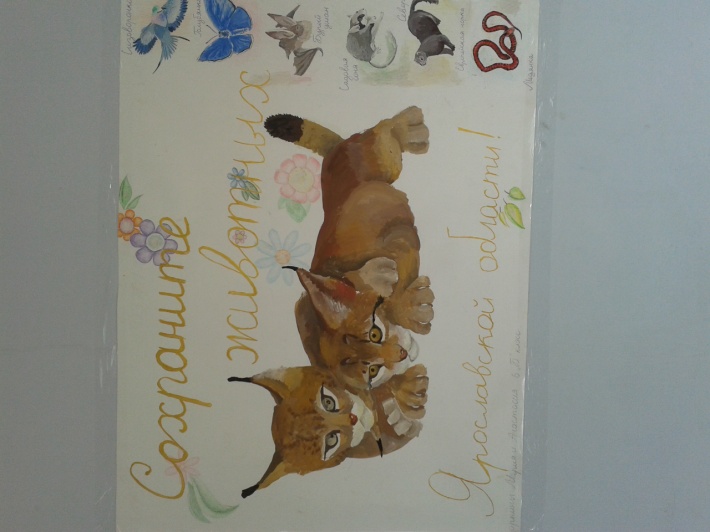 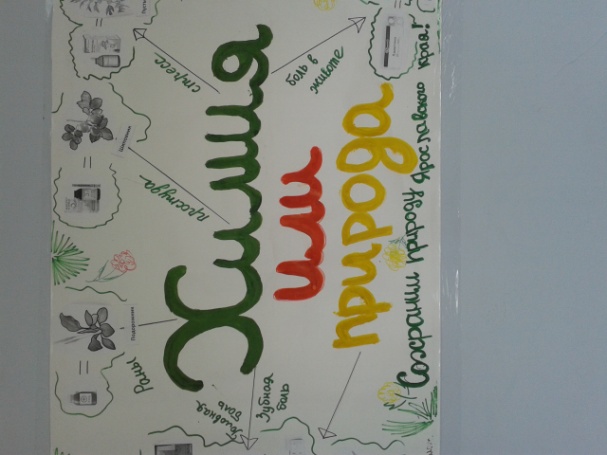 Учащиеся 8 классов  в рамках проведения 
Дня экологических знаний  познакомились 
с «Зелёным календарем» дат,  значимых для 
экологии нашей страны и 
мирового сообщества
Экологическая акция «Школьный двор»
В течение  всего мая акция продолжается. Итоги будут подведены позже
 Оформление цветочных клумб
 Выращивание рассады, сбор рассады
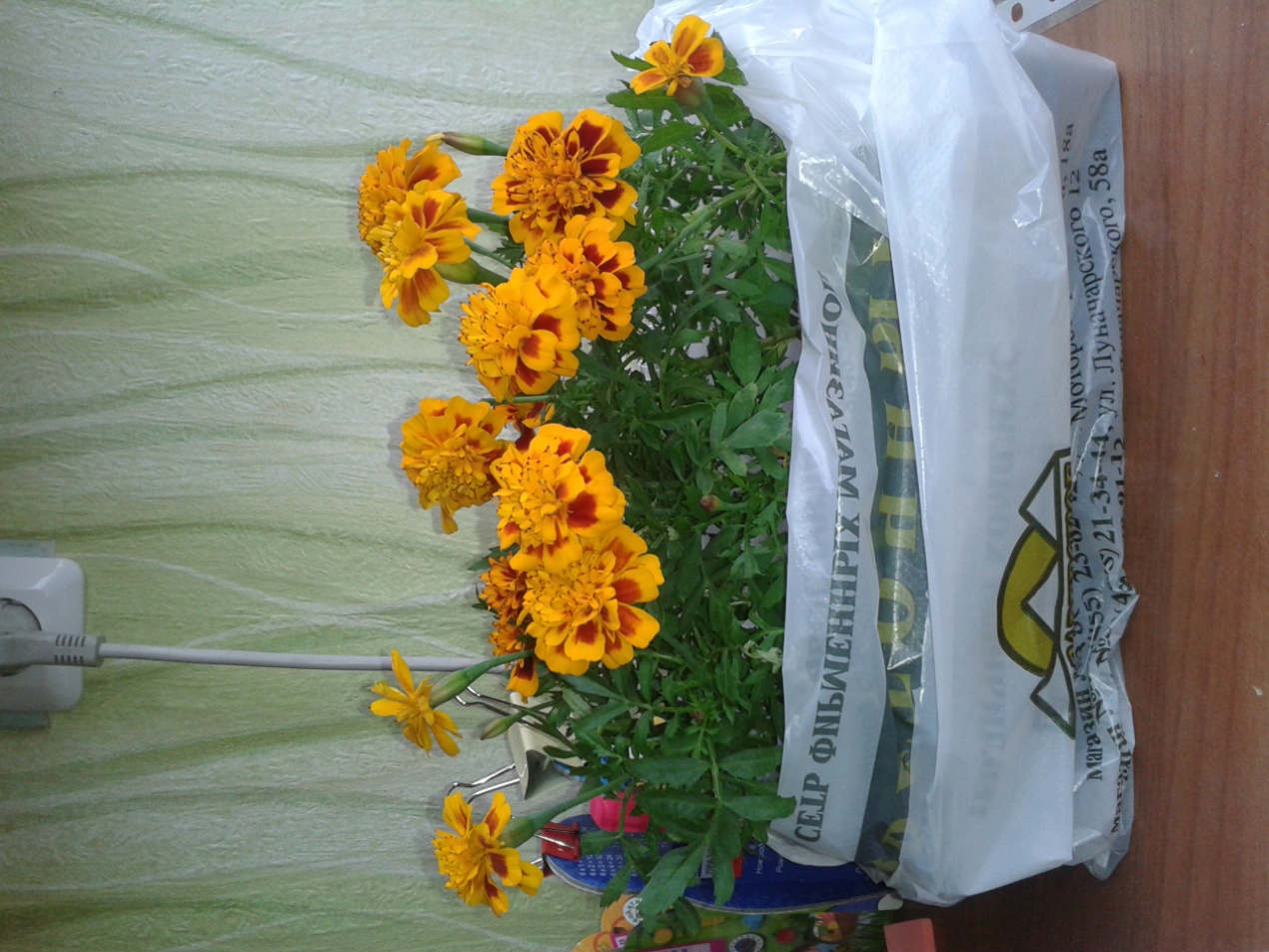 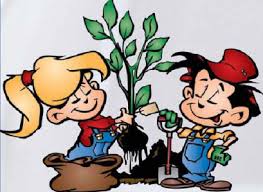 Всем кто принял  участие в мероприятиях года окружающей среды
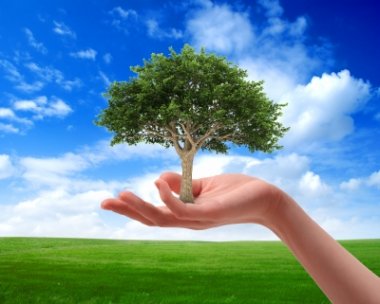 Большое спасибо